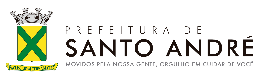 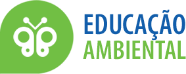 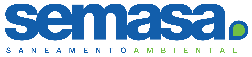 EDUCAÇÃO AMBIENTAL E A REINSERÇÃO SOCIAL
Cleonice de Almeida Pinto
 João Aparecido Mendes
Karoline Ferreira dos Santos.
Introdução
Santo André: região metropolitana de São Paulo; população de cerca de 700 mil habitantes


Semasa (Serviço Municipal de Saneamento Ambiental): desde 1969 - autarquia municipal responsável pelo saneamento ambiental na cidade.


1998: publicação da Política Municipal de Gestão e Saneamento Ambiental – criação do Departamento de Gestão Ambiental, responsável pela Educação Ambiental na cidade.
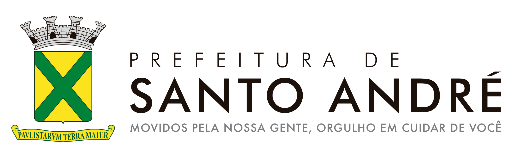 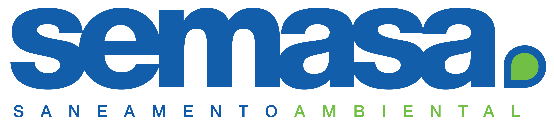 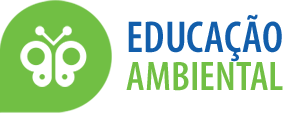 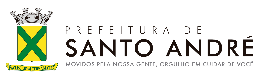 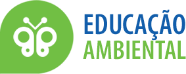 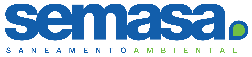 Introdução
Política Municipal de Educação Ambiental de Santo André (Lei n° 9738)
Art. 2 A Educação Ambiental é uma dimensão da Educação que busca, por meio de processos educativos permanentes e participativos, despertar nos indivíduos e na coletividade os valores, saberes, conhecimentos, habilidades, atitudes e competências com vista à transformação da interação do ser humano com seu meio biofísico, cultural e social para um convívio sustentável devendo estar presente de forma articulada em todos os níveis e modalidades do processo educativo, em caráter formal e não formal.
Art 7. III - Educação Ambiental em todos os processos formativos, de maneira transversal, interdisciplinar e articulada aos Parâmetros Curriculares Nacionais, às Diretrizes Curriculares Nacionais e ao Plano Municipal de Educação;
Formação Ambiental para os Socioeducandos dos Centros socioeducativo I e II na Fundação Casa de Santo André.
EDUCAÇÃO AMBIENTAL “E A REINSERÇÃO SOCIAL”.
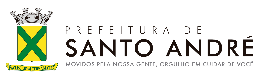 Objetivo Específico
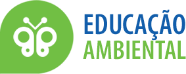 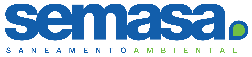 Objetivos
Objetivo Específico
Objetivo Específico
Objetivo Geral
Objetivo Específico
Objetivo Específico
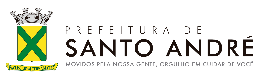 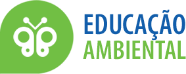 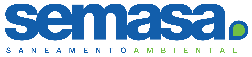 Metodologia
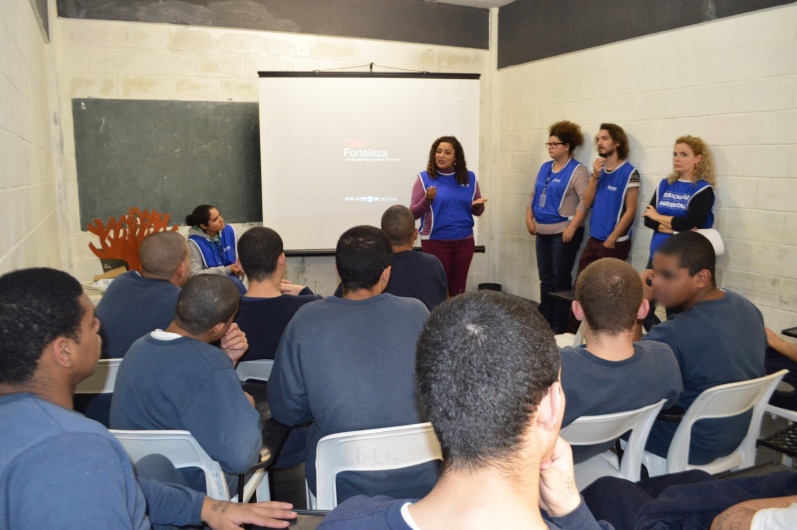 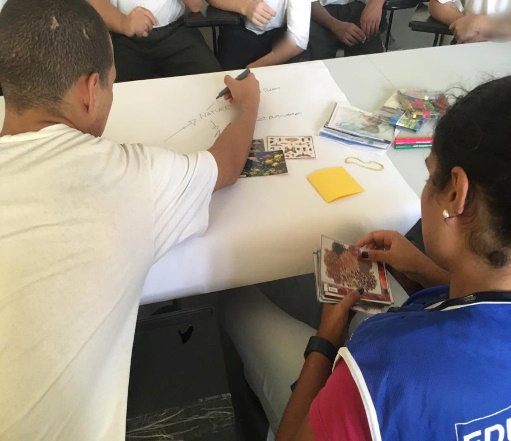 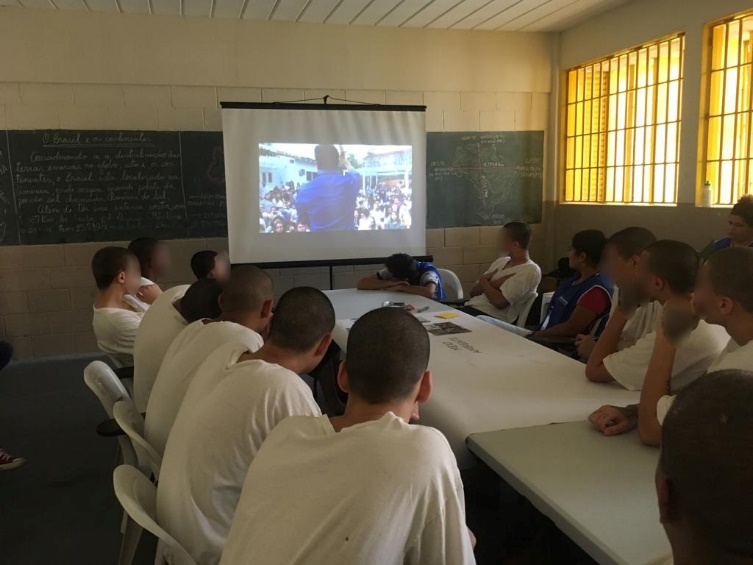 O método desenvolvido foi aplicado em sala de aula e no ambiente externo da instituição Fundação Casa de Santo André;
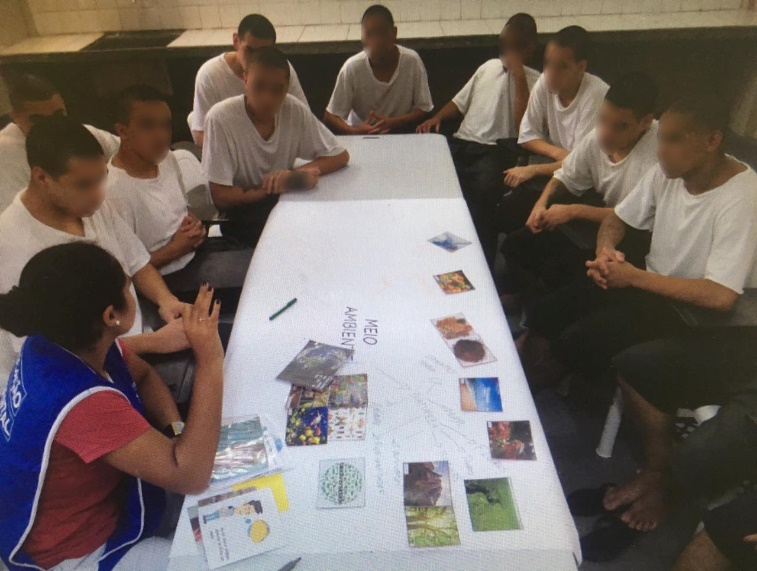 Os módulos foram ministrados de forma transversal (teórico e prático), tais como palestras, oficinas, exibição de vídeos educativos, exposições, práticas de horta, além de plantio de espécies nativas, ornamentais e condimentares.
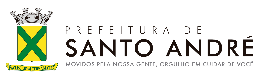 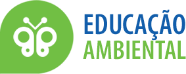 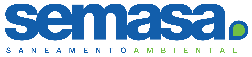 Resultados
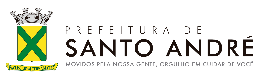 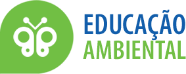 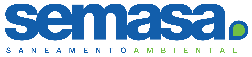 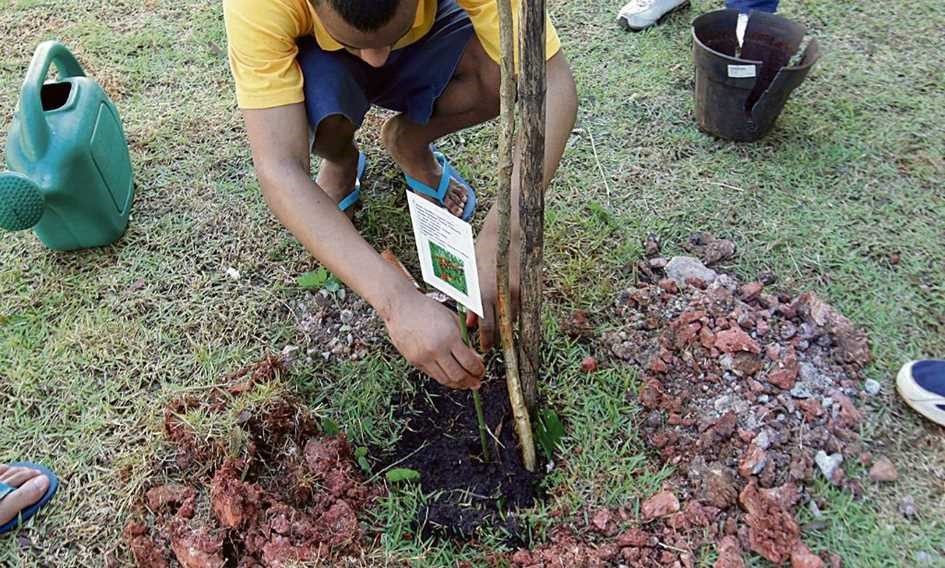 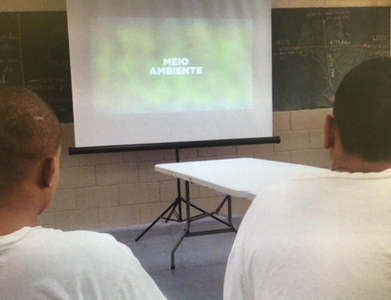 Plantio de espécies nativas
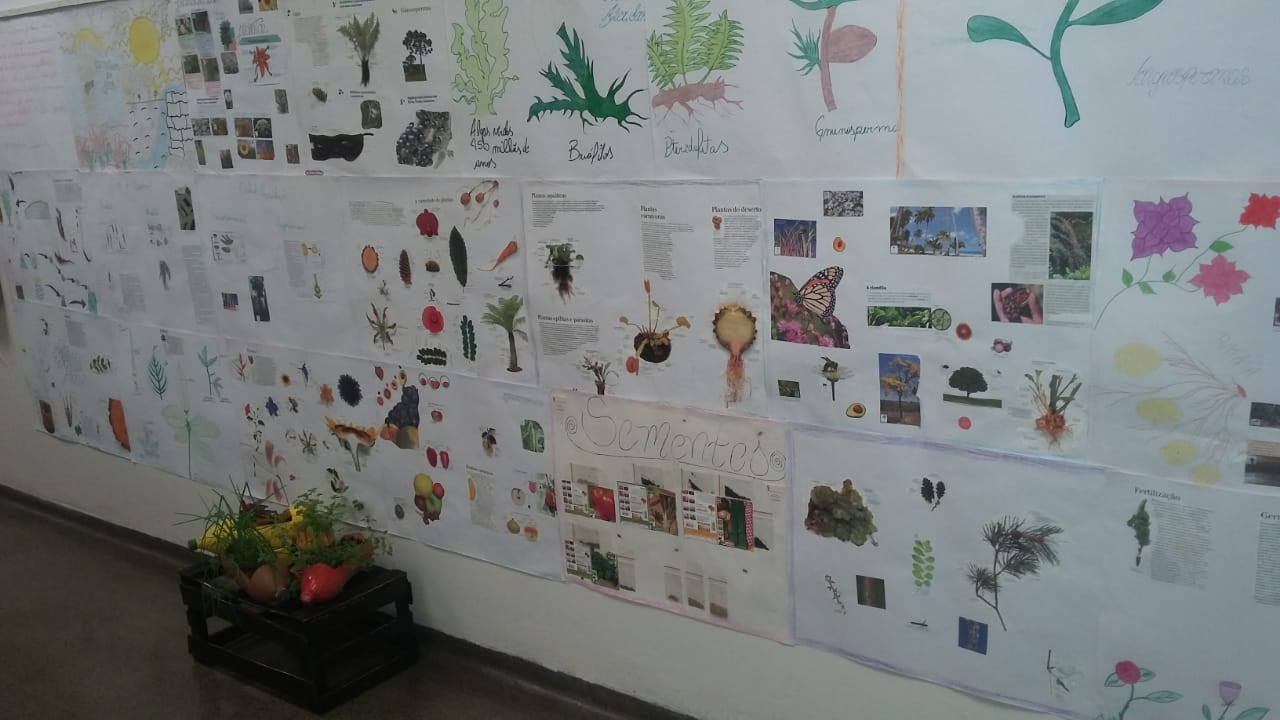 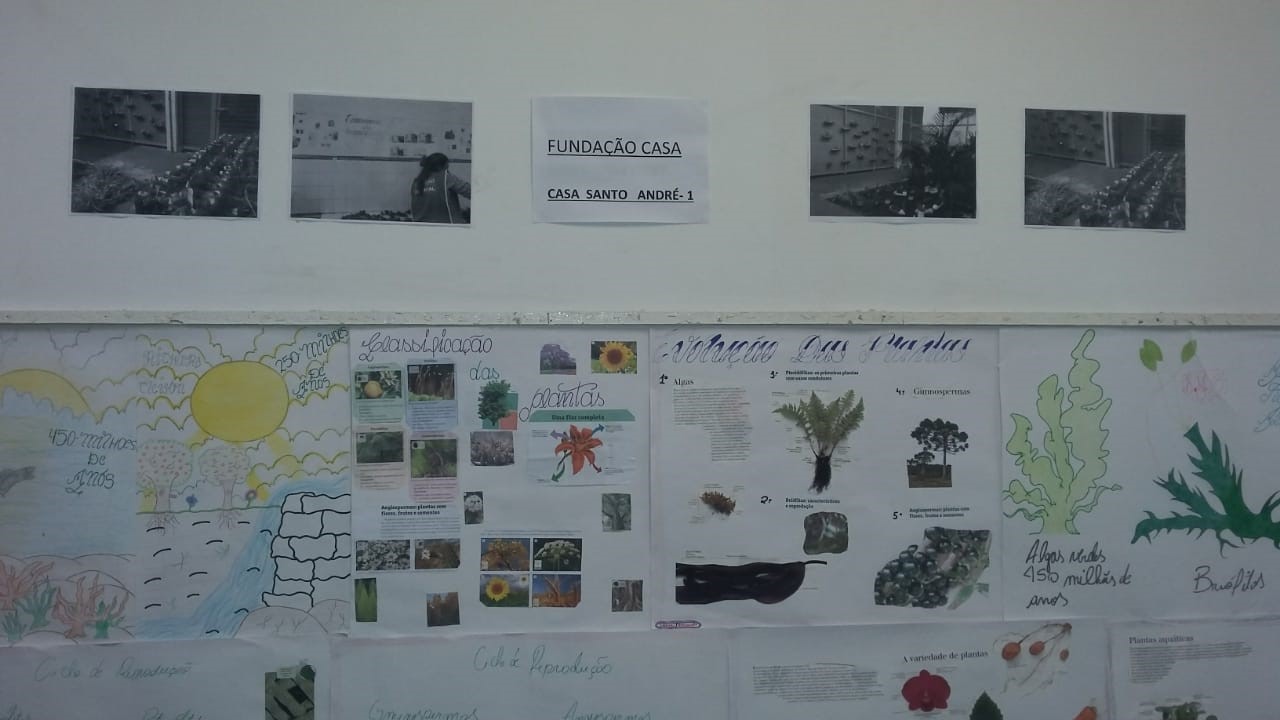 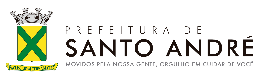 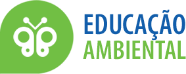 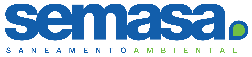 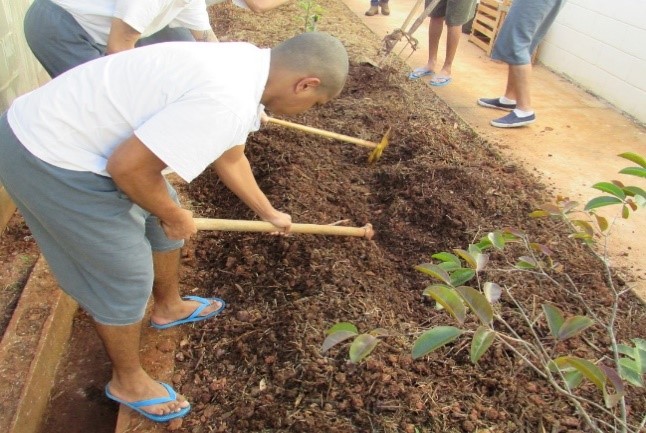 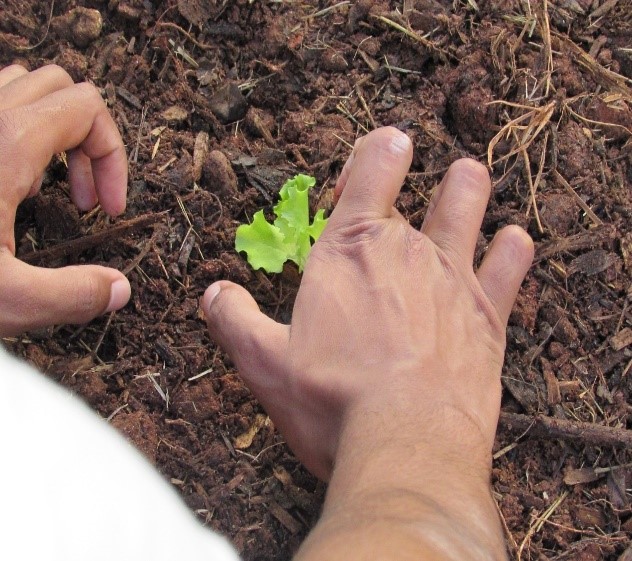 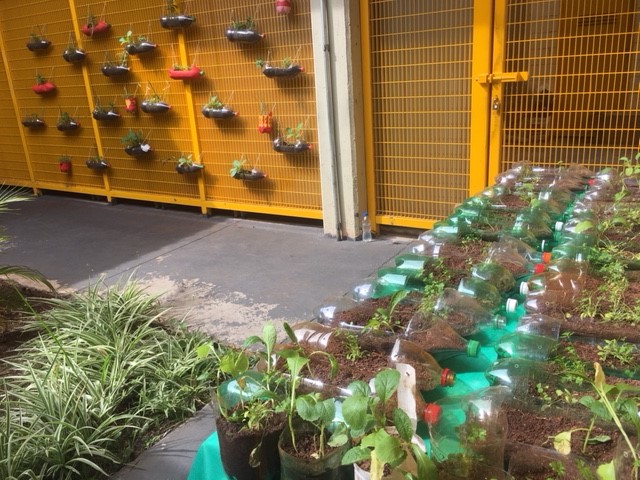 Horta, ornamentais e condimentares
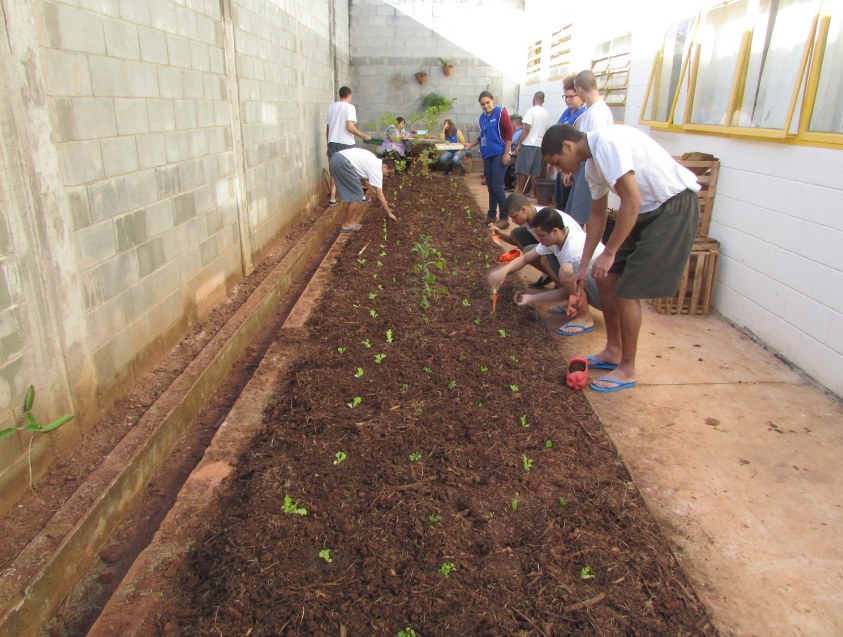 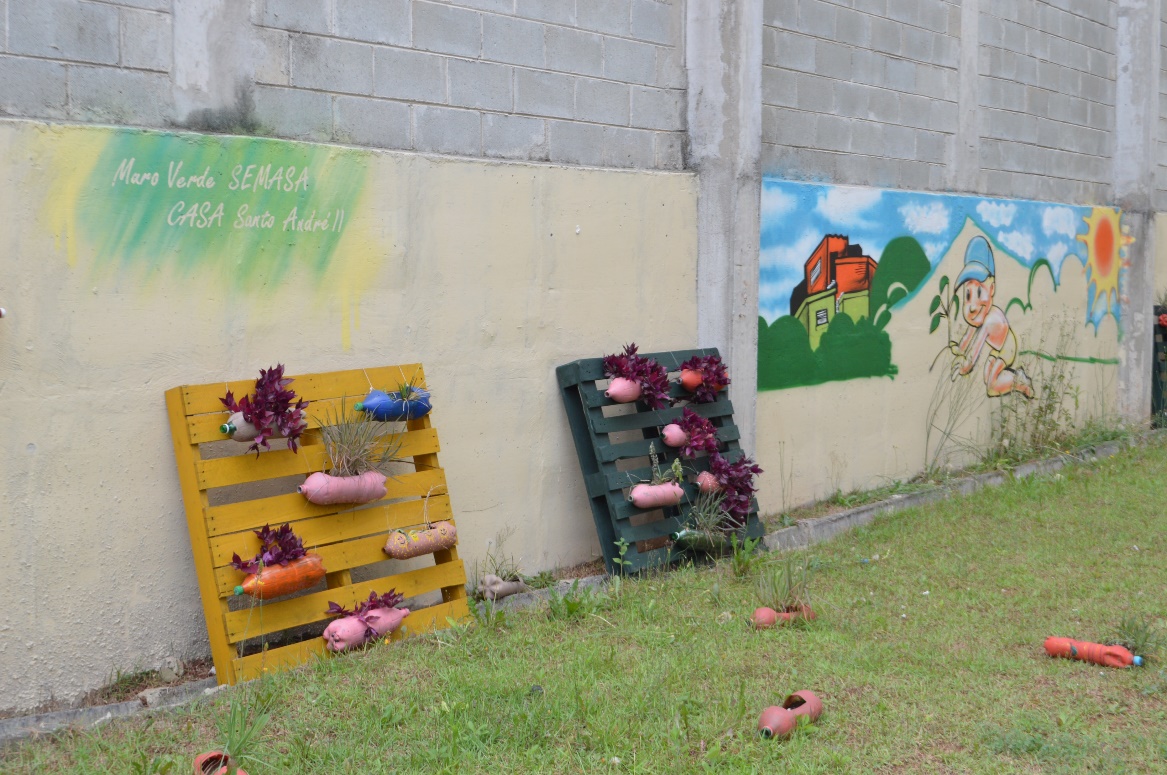 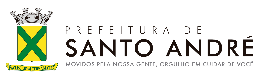 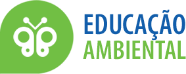 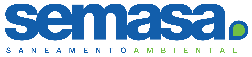 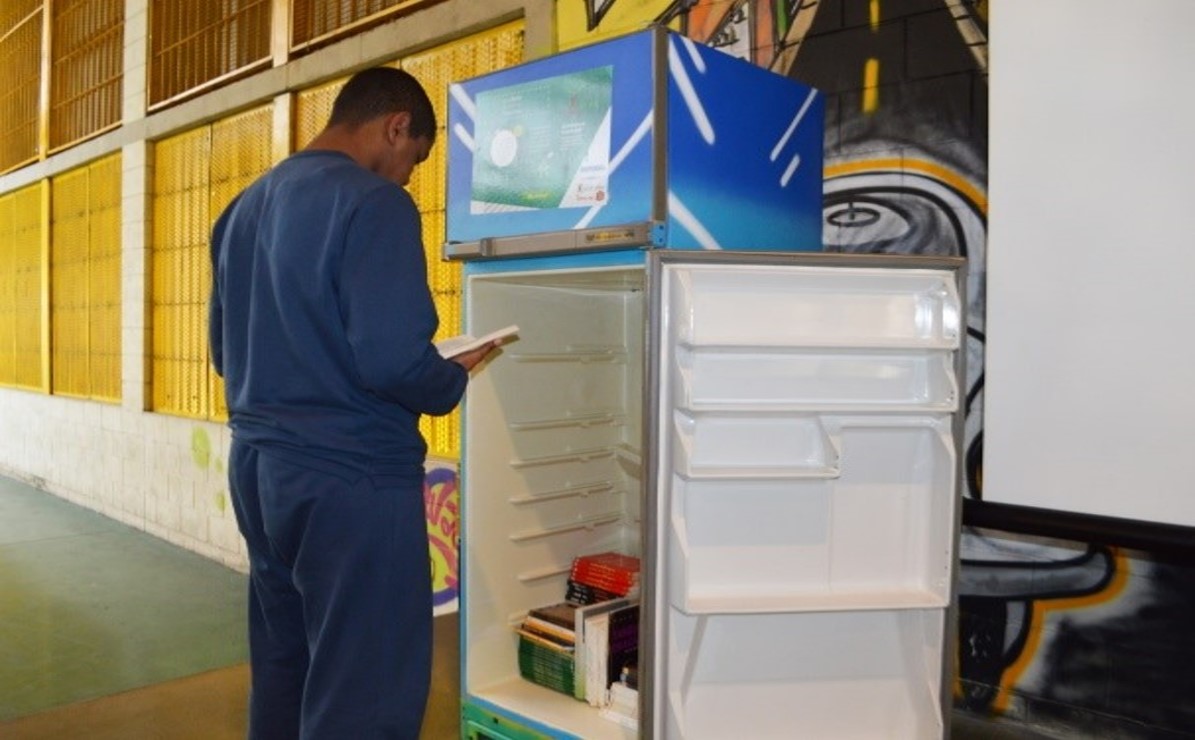 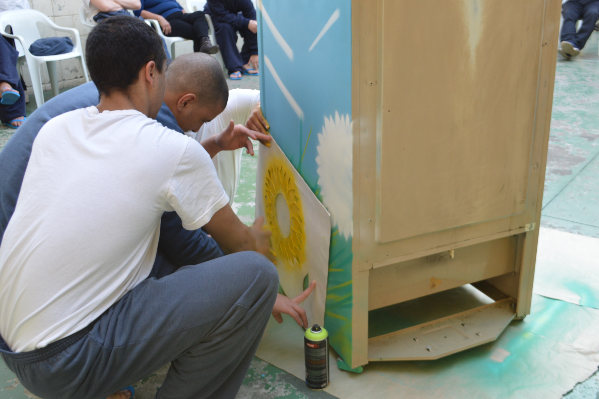 Livro Vivo e Geladeira Estante
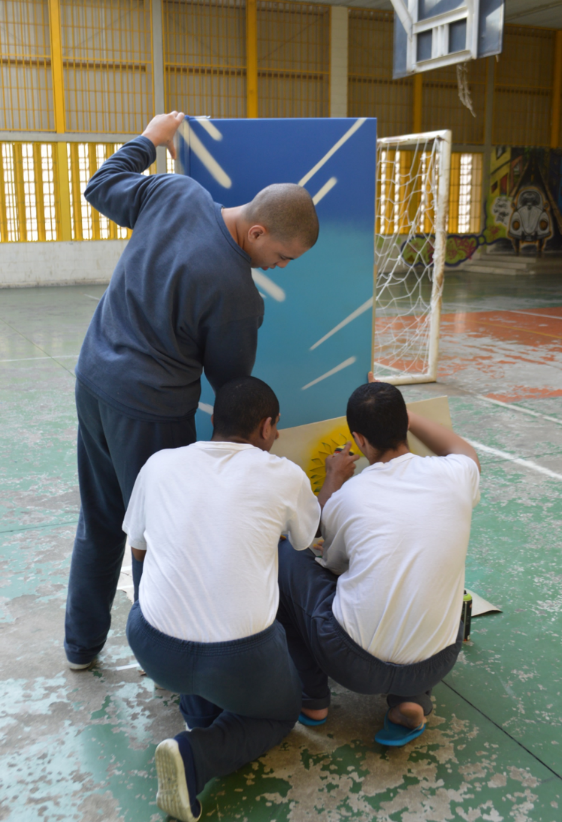 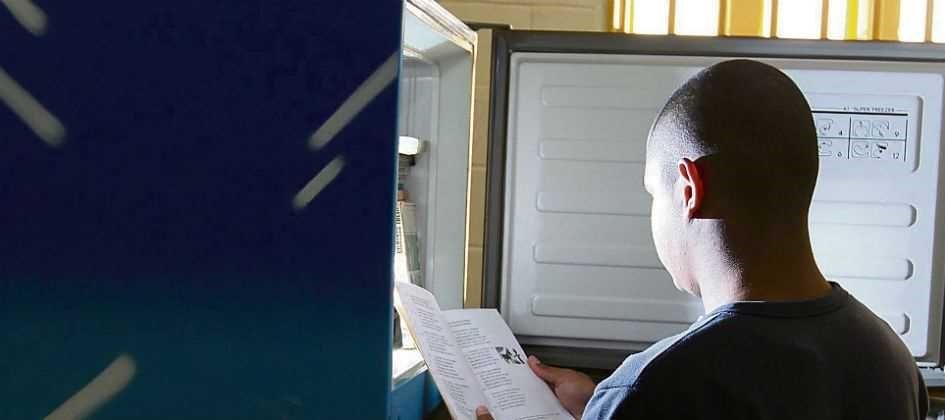 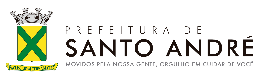 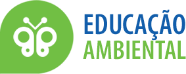 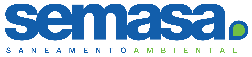 Grafite com tema meio ambiente
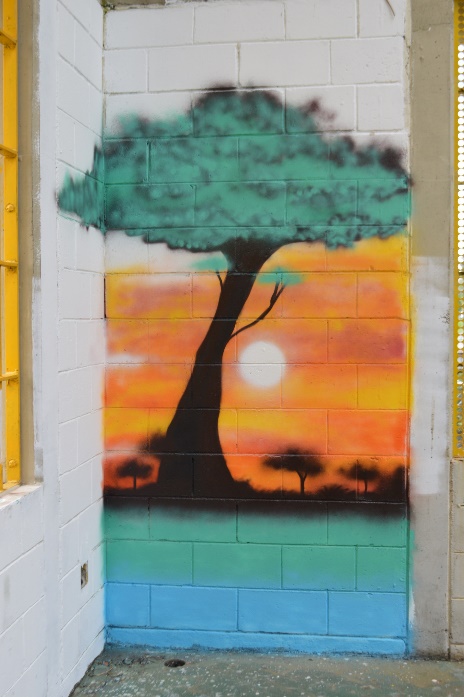 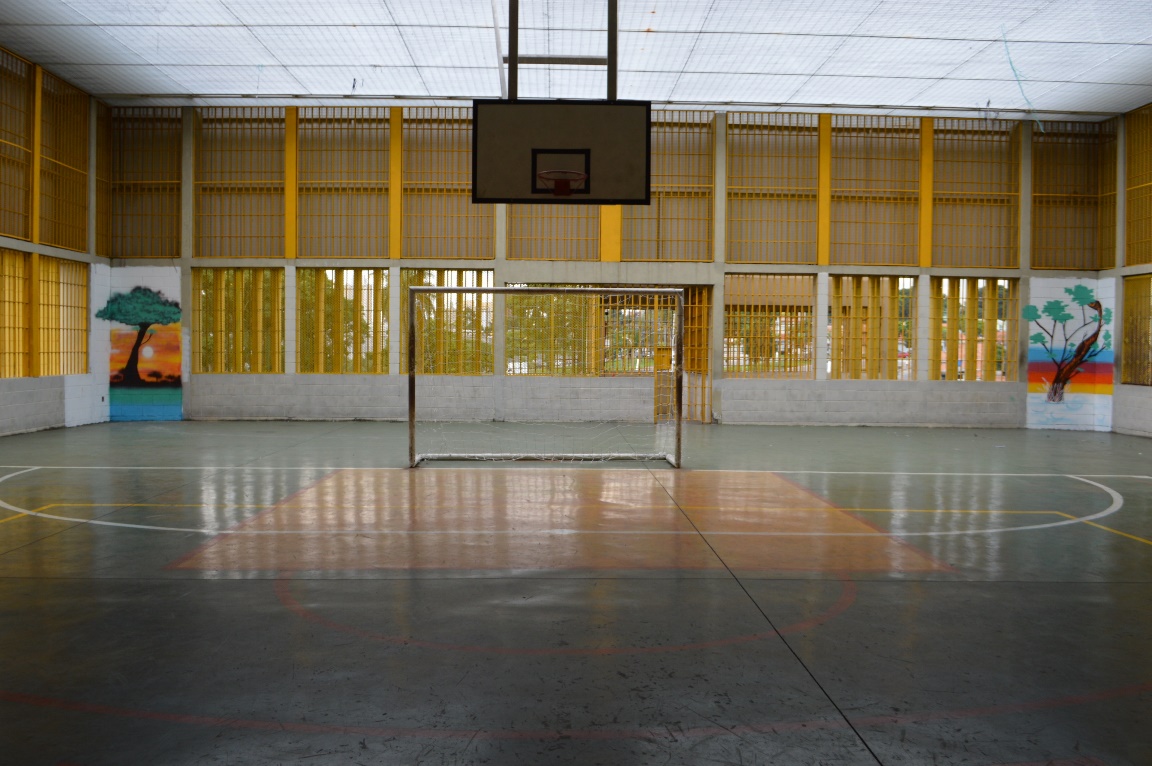 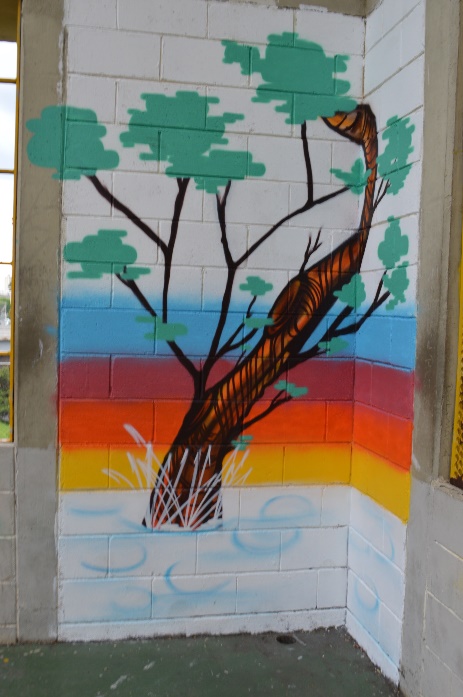 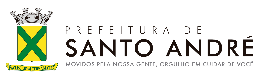 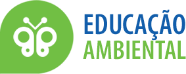 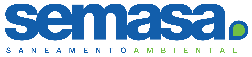 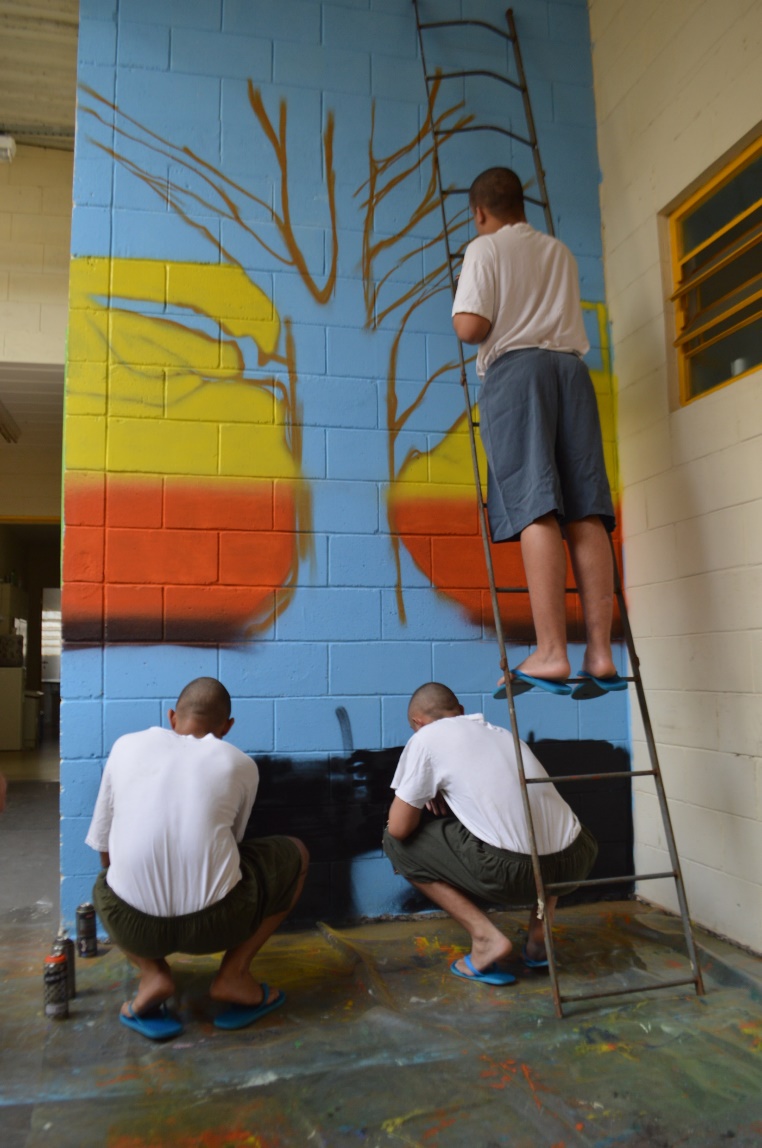 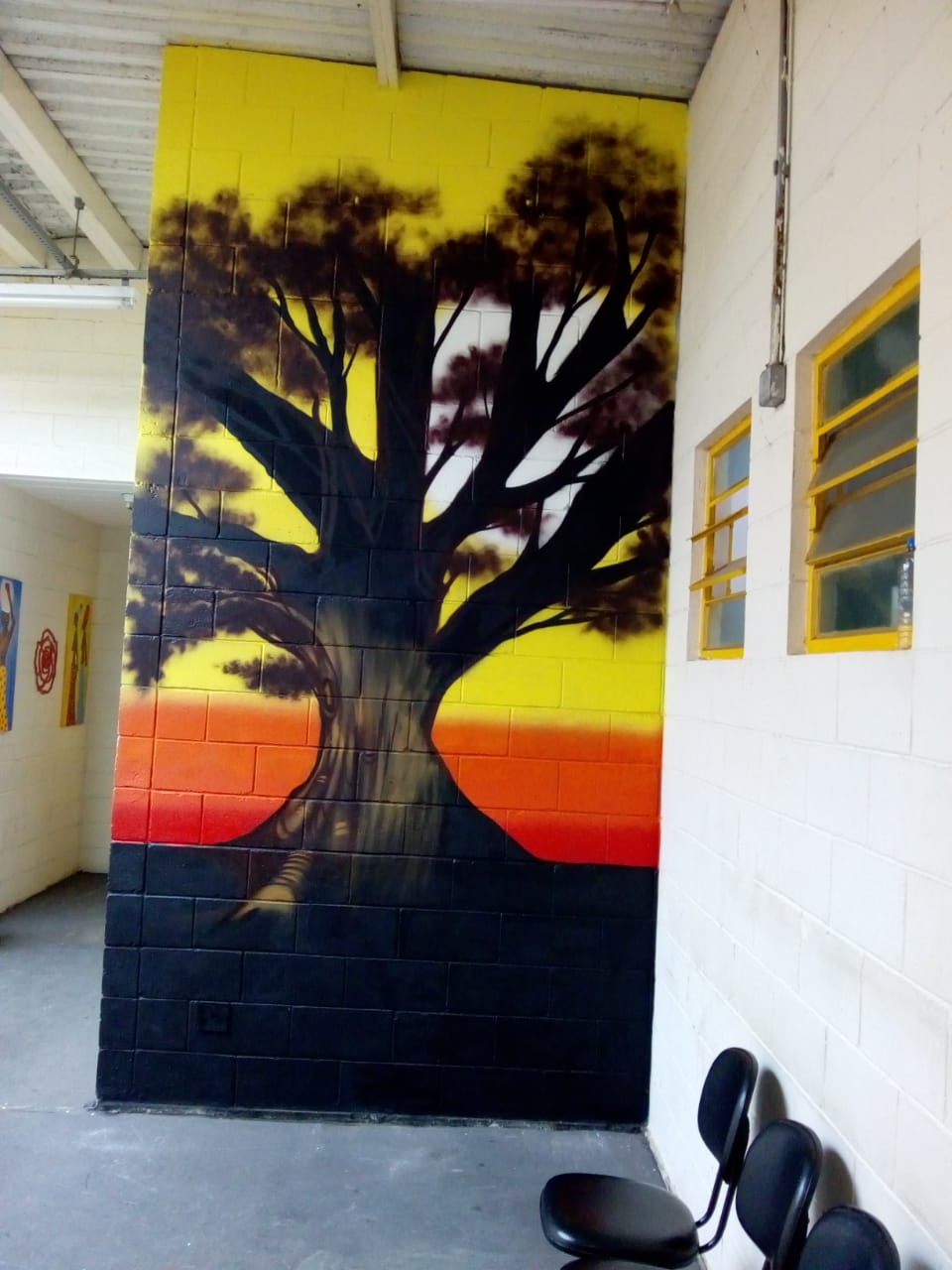 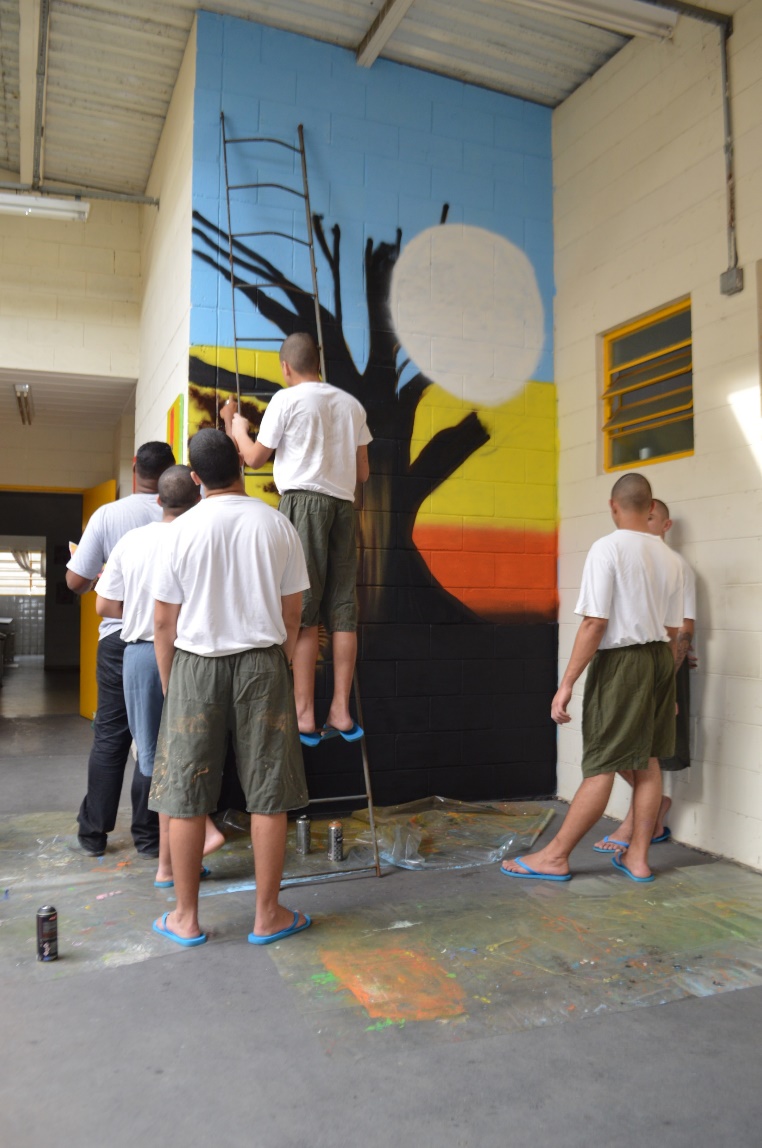 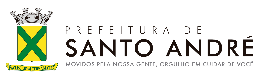 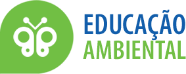 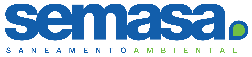 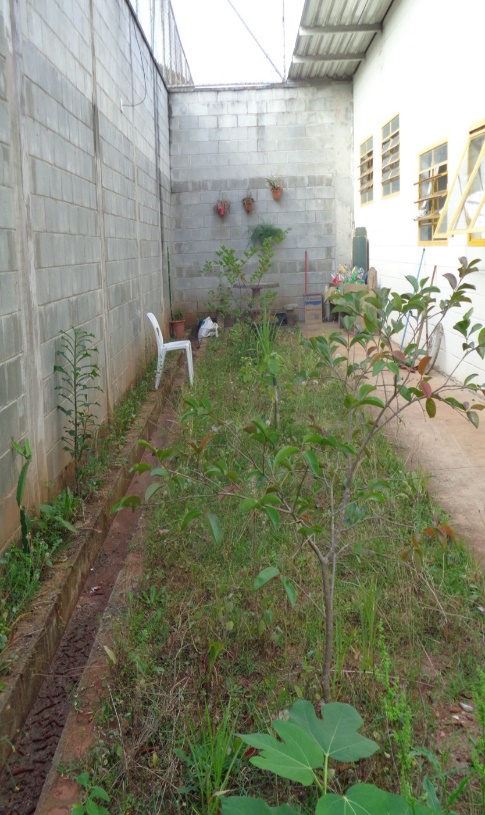 Conclusão
Esta proposta favoreceu compartilhar         ações entre direção, funcionários e        professores da educação formal da    Fundação     Casa de Santo André dentro de um processo de formação mais humanizado;
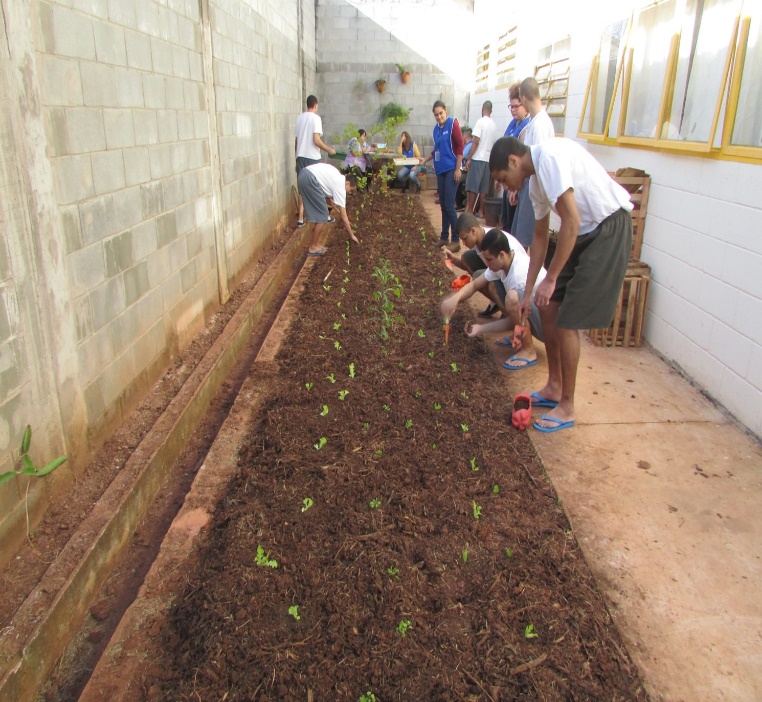 Além de confirmar a viabilidade da aplicação desta proposta de ensino também em demais Instituições que apresentam sistema de cumprimento de medida socioeducativa no estado brasileiro
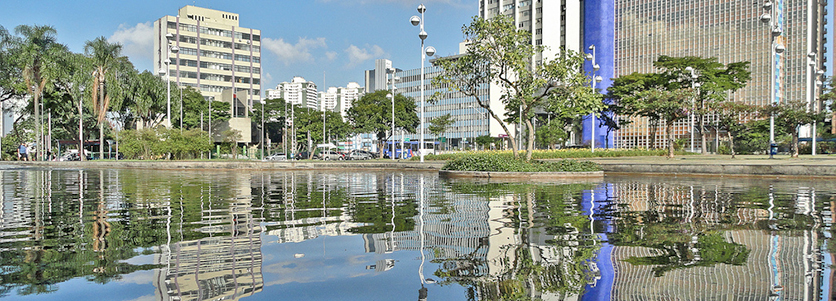 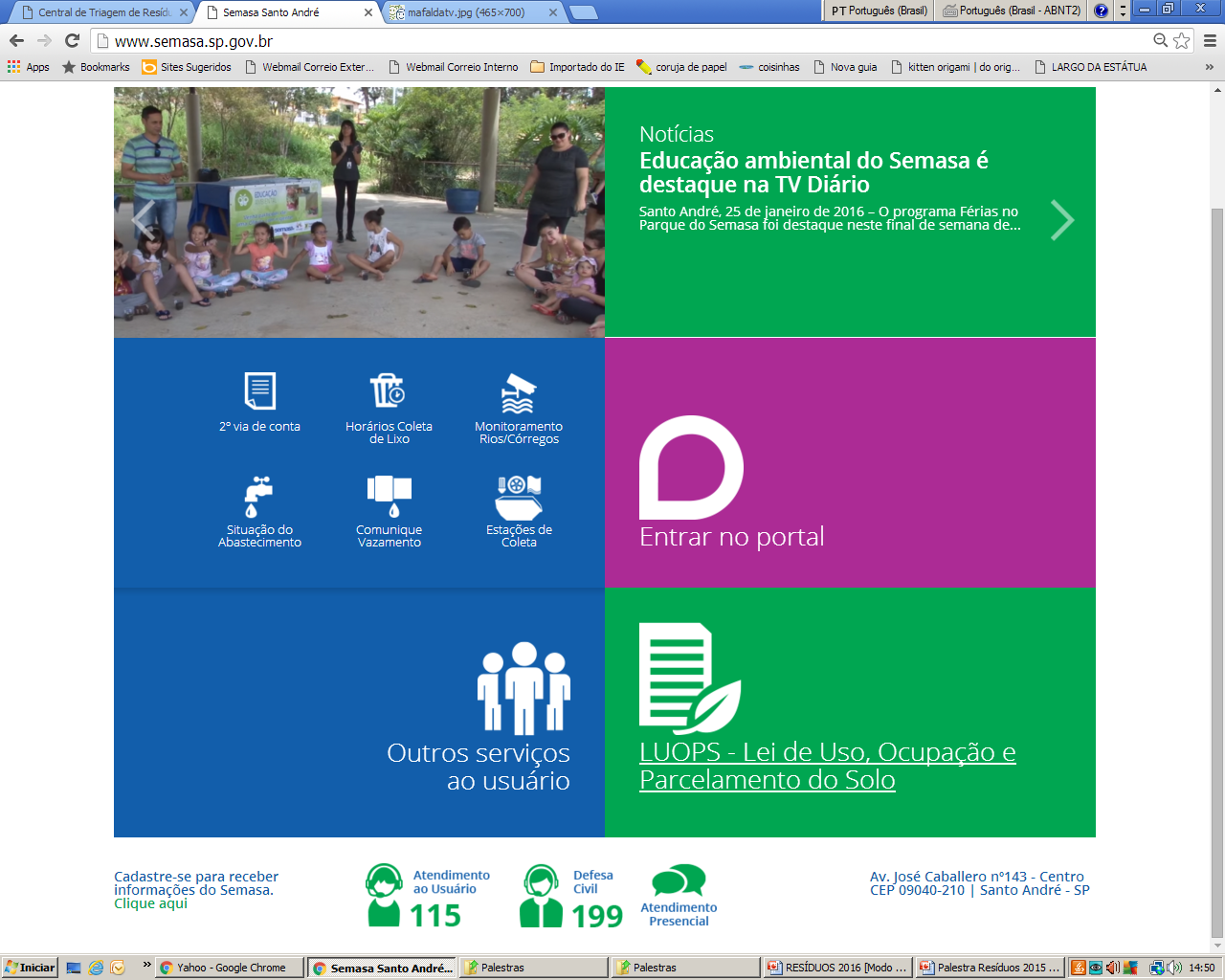 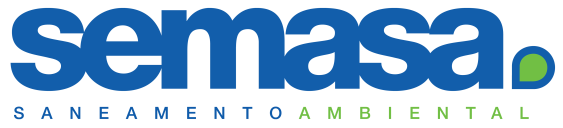 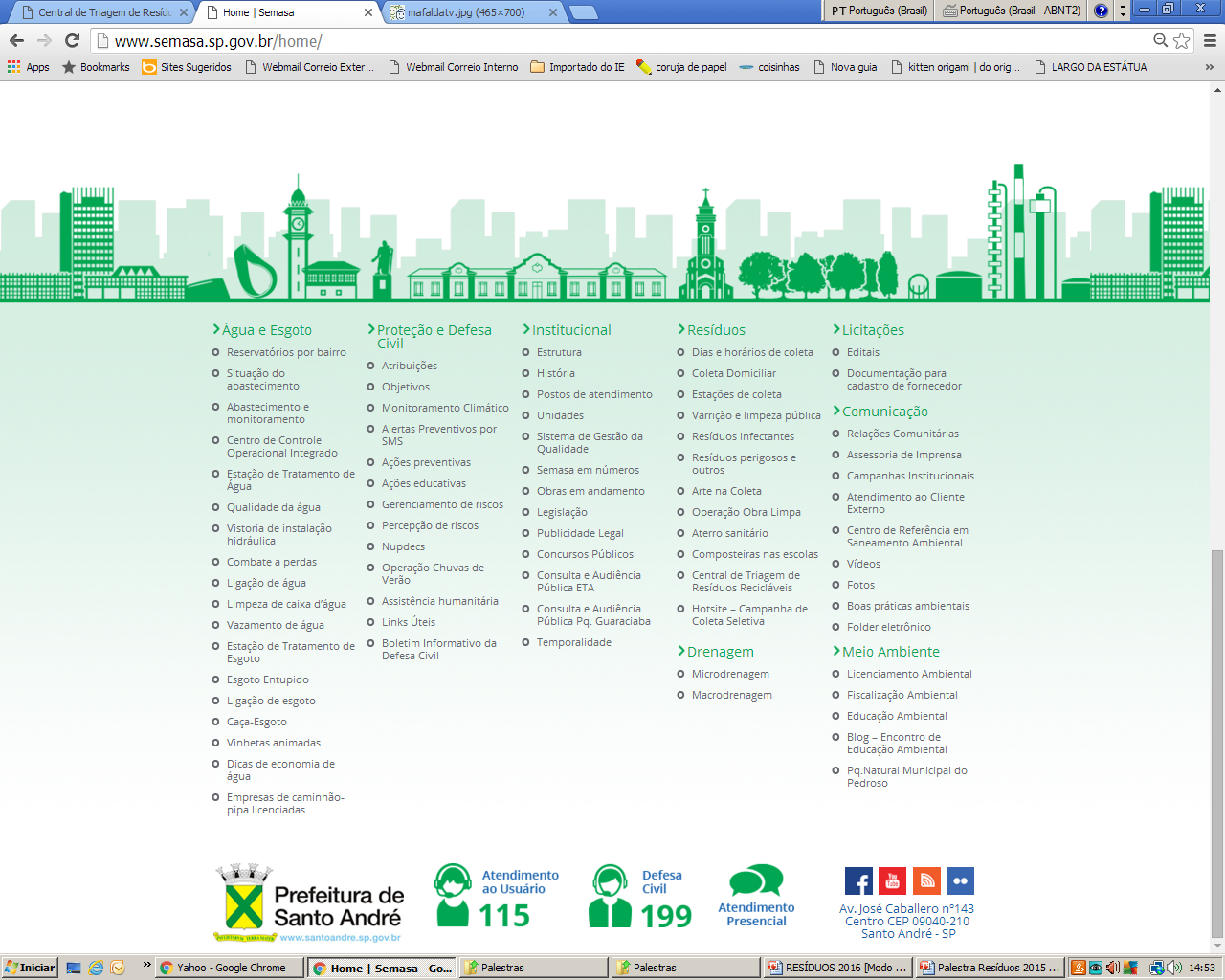 GERÊNCIA DE EDUCAÇÃO E 
MOBILIZAÇÃO AMBIENTAL
educ.ambiental@semasa.sp.gov.br
Fone: 4433 - 9855/9846
www.semasa.sp.gov.br